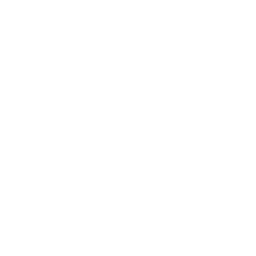 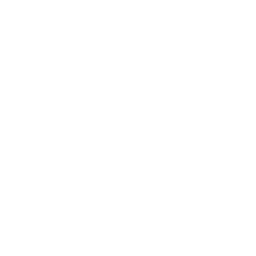 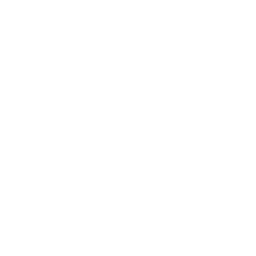 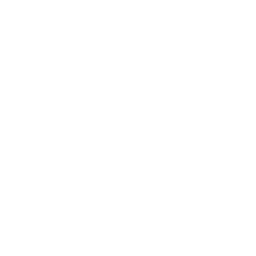 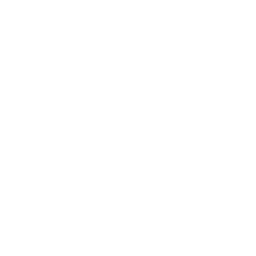 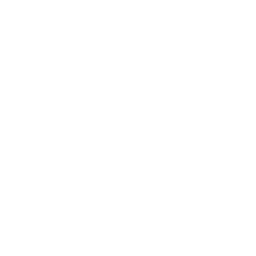 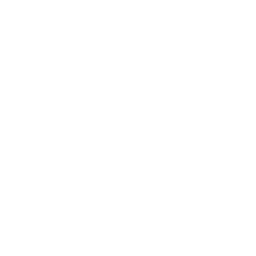 Meet the Rhody Bats
Rhode Island DEM Division of Fish and Wildlife
Rhody Critter Kits Program
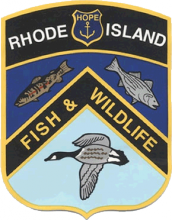 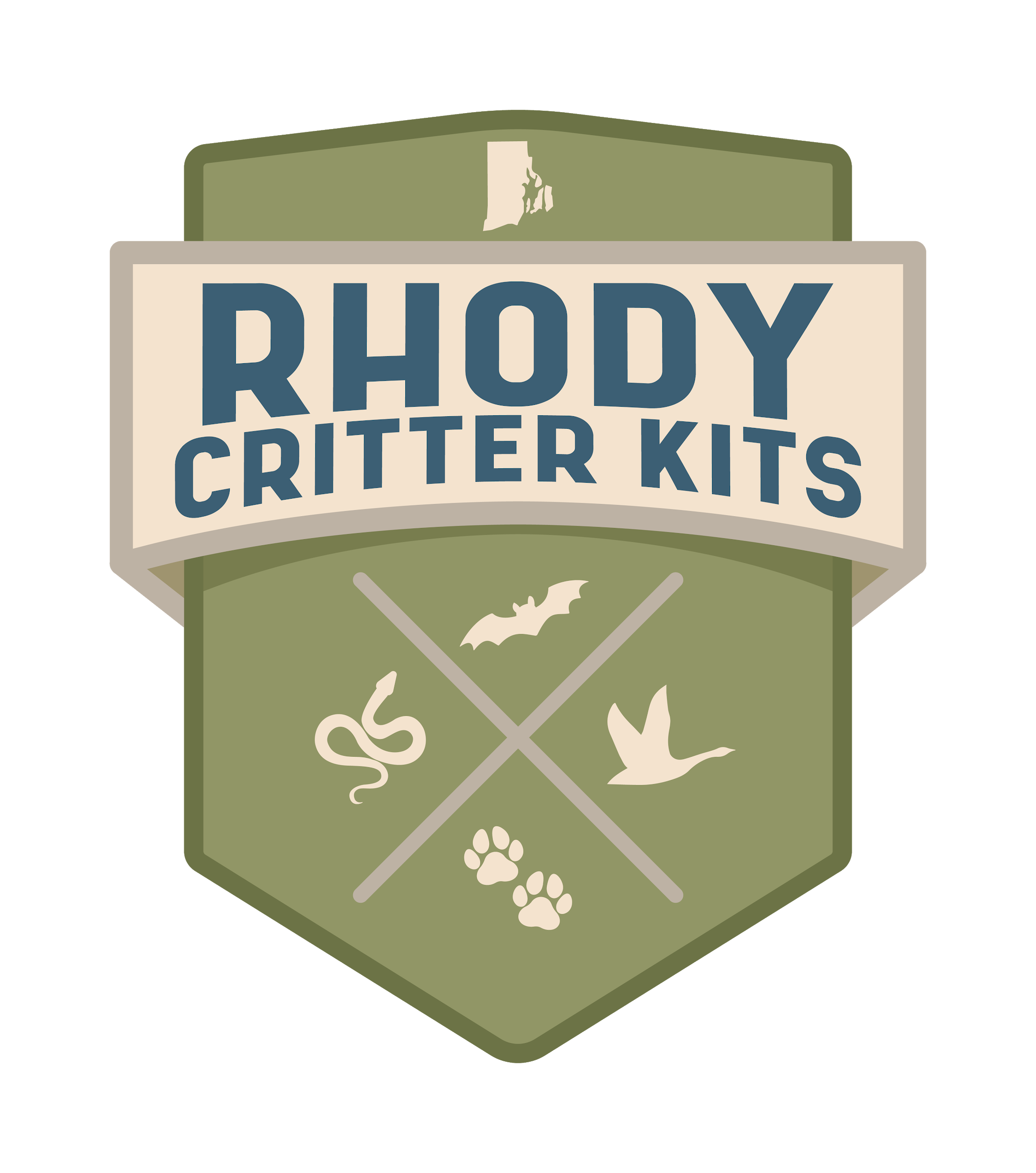 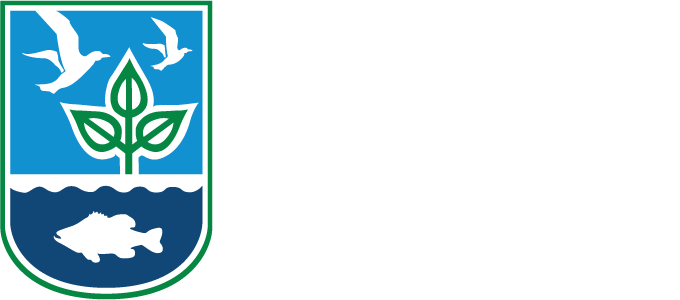 Big Brown
Hoary
Silver-haired
Little Brown
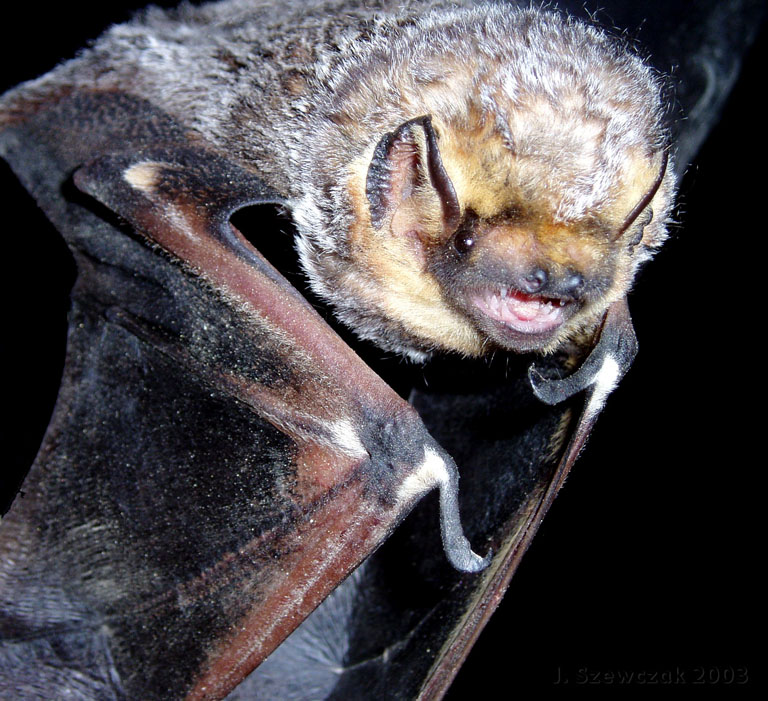 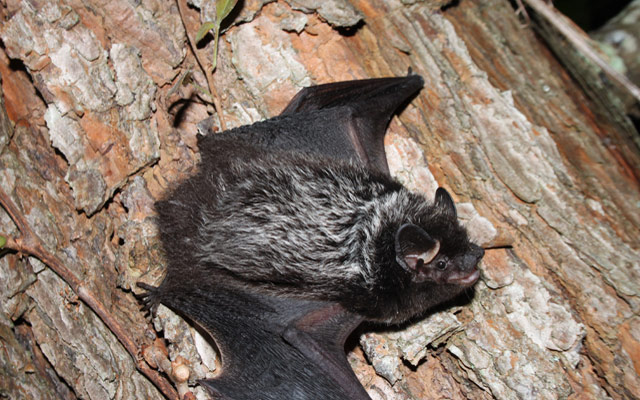 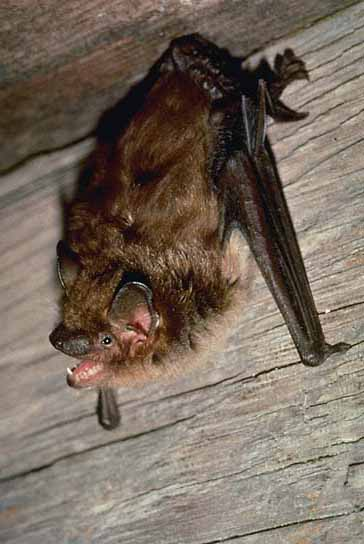 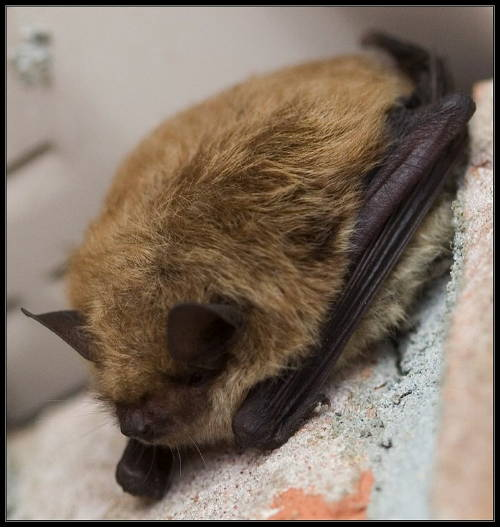 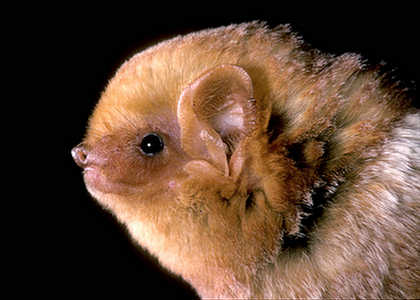 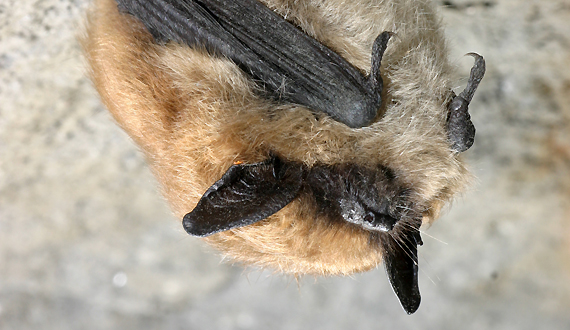 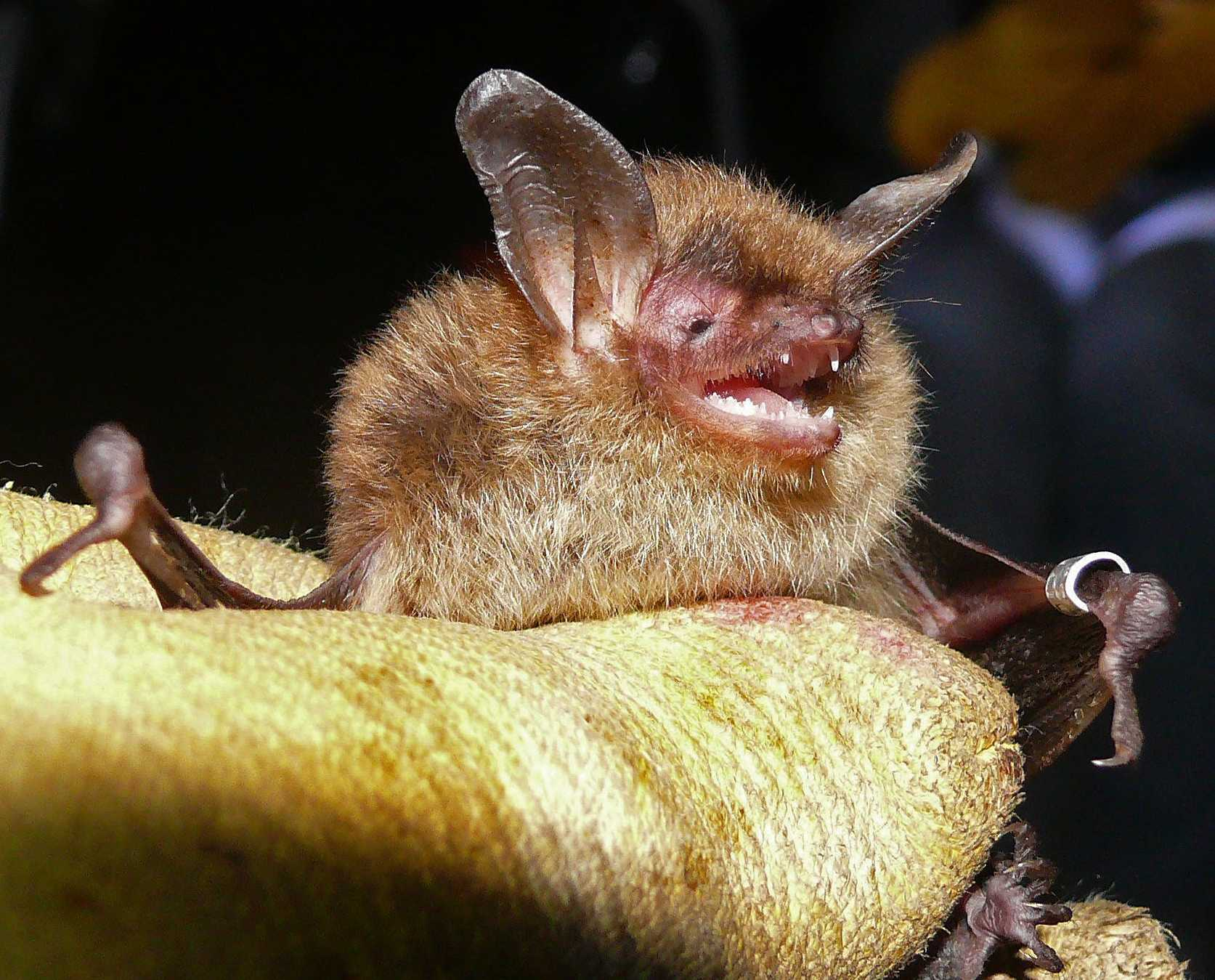 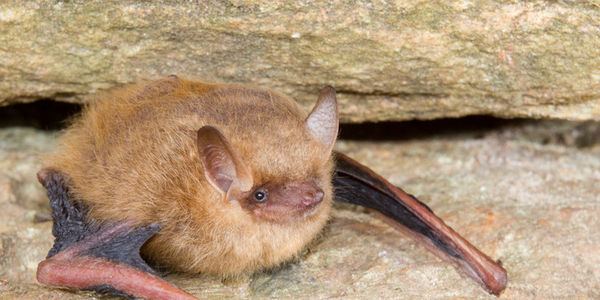 Eastern Small-footed ??
Eastern Red
Tri-colored
Northern Long-eared
[Speaker Notes: The big brown bat and the Eastern red bat are the two most common species you will find in Rhode Island. The little brown bat used to be more common, but has been on the decline in recent years. The Northern long-eared bat is federally listed as Threatened under the Endangered Species Act. The Eastern small-footed bat could potentially occur in our state, but has not been documented for years. Our biologists occasionally observe hoary, tri-colored, and silver-haired bats.]
How are we learning more about bats?
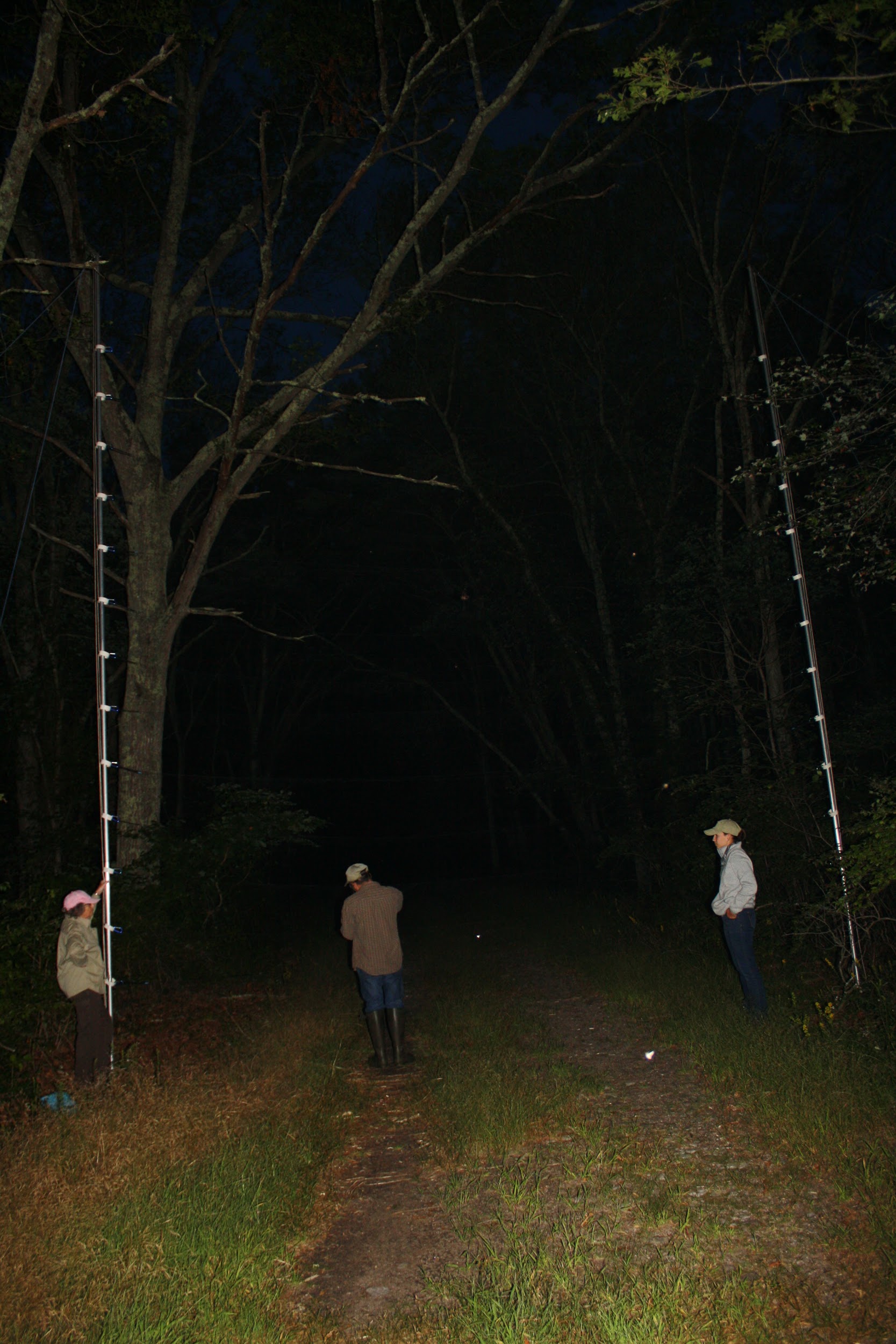 Bats are caught in a very tall “mist” net.
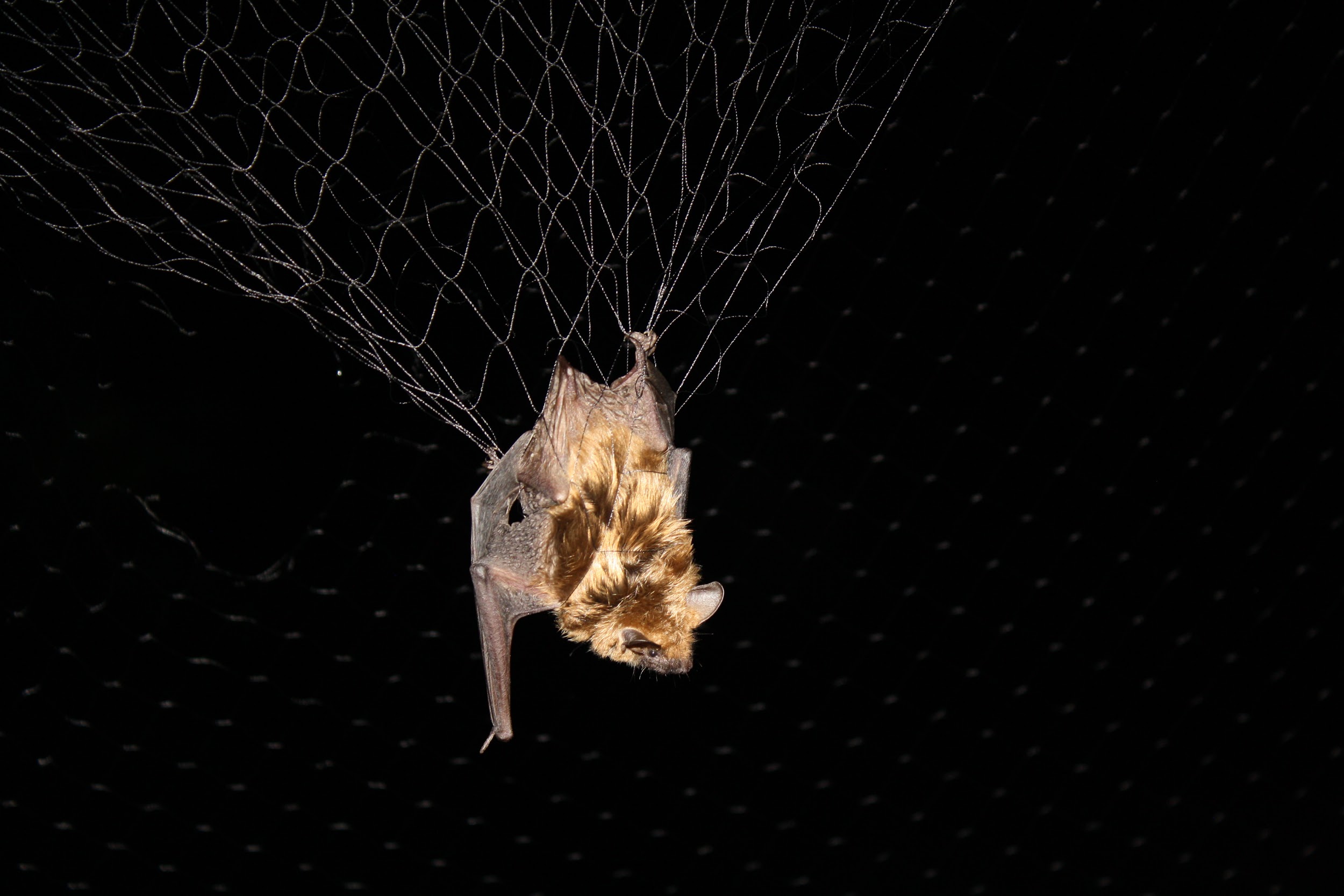 Eeek! Help!
[Speaker Notes: Over the course of the summer, RI Division of Fish and Wildlife biologists capture adult bats through the use of 24 foot tall “mist” nets (very thin, loose nets that catch bats as they are flying along a pathway or in a field). Nets are checked every 10 minutes for captured bats.]
How are we learning more about bats?
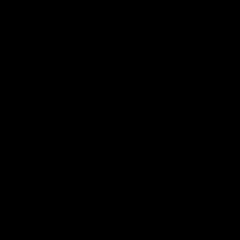 [Speaker Notes: Each bat is gently untangled from the net. Biologists wear thick leather gloves to protect themselves from the bats’ sharp teeth. The bats are most likely very scared to be held by humans and have bright lights shone on them, so they may bite to defend themselves. In order to handle bats, biologists must have have rabies vaccines prior to doing this type of field work.]
How are we learning more about bats?
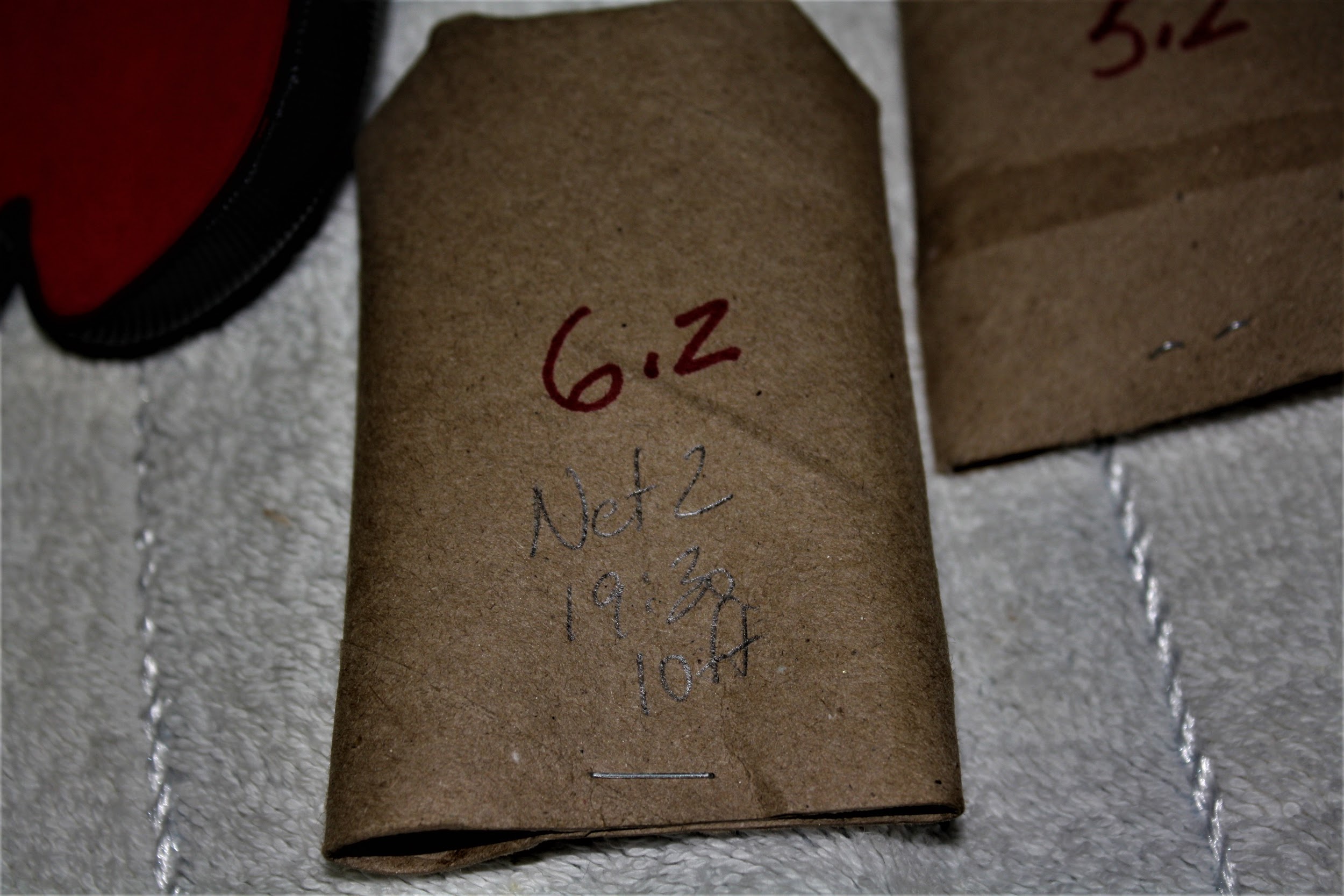 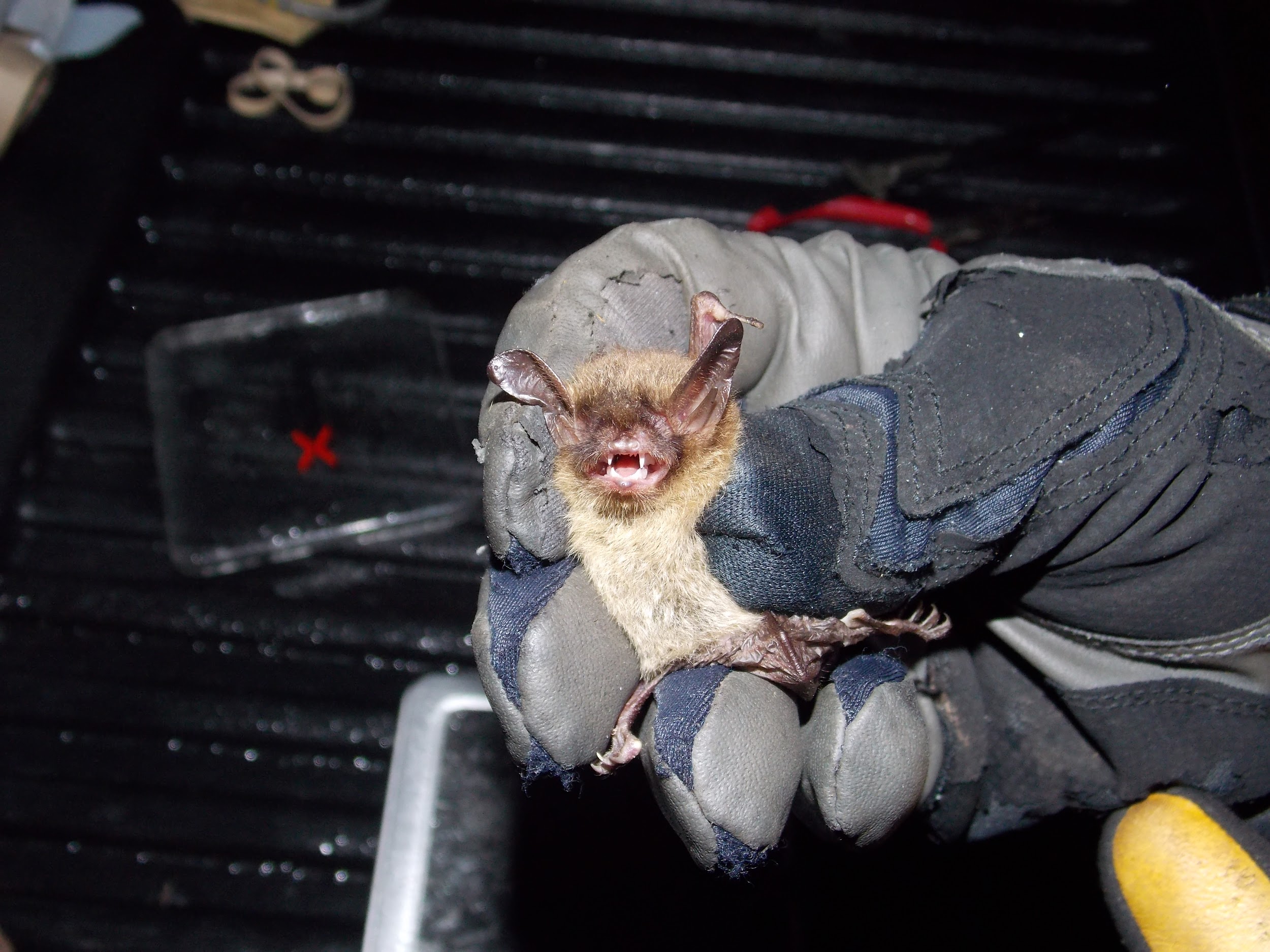 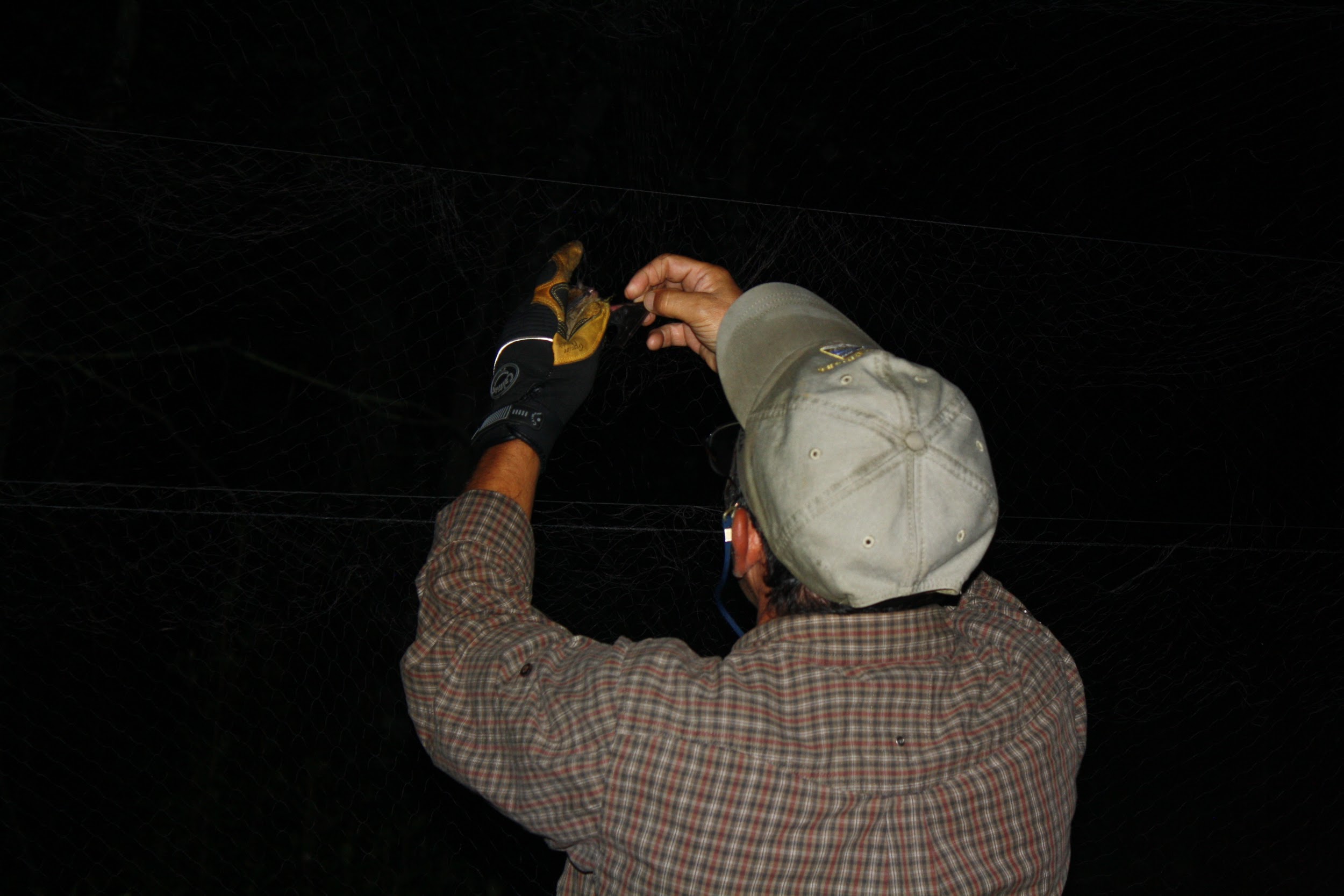 Say cheese!
Taking a bat out of the mist net
Bat storage!
[Speaker Notes: Once taken out of the mist net, the bats are gently stored inside of a toilet paper tube that has been pre-weighed and stapled at one end. Once the bat is inside, biologists fold the other end to form a small envelope. The bats can still move and breathe inside, and are perfectly comfortable in tight, small spaces.]
How are we learning more about bats?
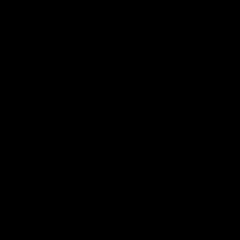 [Speaker Notes: You can’t expect a bat to sit patiently on a scale to be weighed. To weigh a bat, biologists place the entire cardboard tube on the scale, and subtract the weight of the tube (pre-written on the tube) from the total weight on the scale. This gives them the weight of the bat.]
How are we learning more about bats?
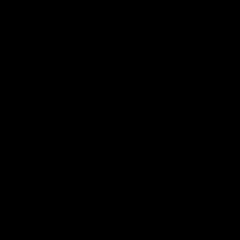 [Speaker Notes: Once the bat has been weighed, it’s time to come out of the tube for more data collection.]
How are we learning more about bats?
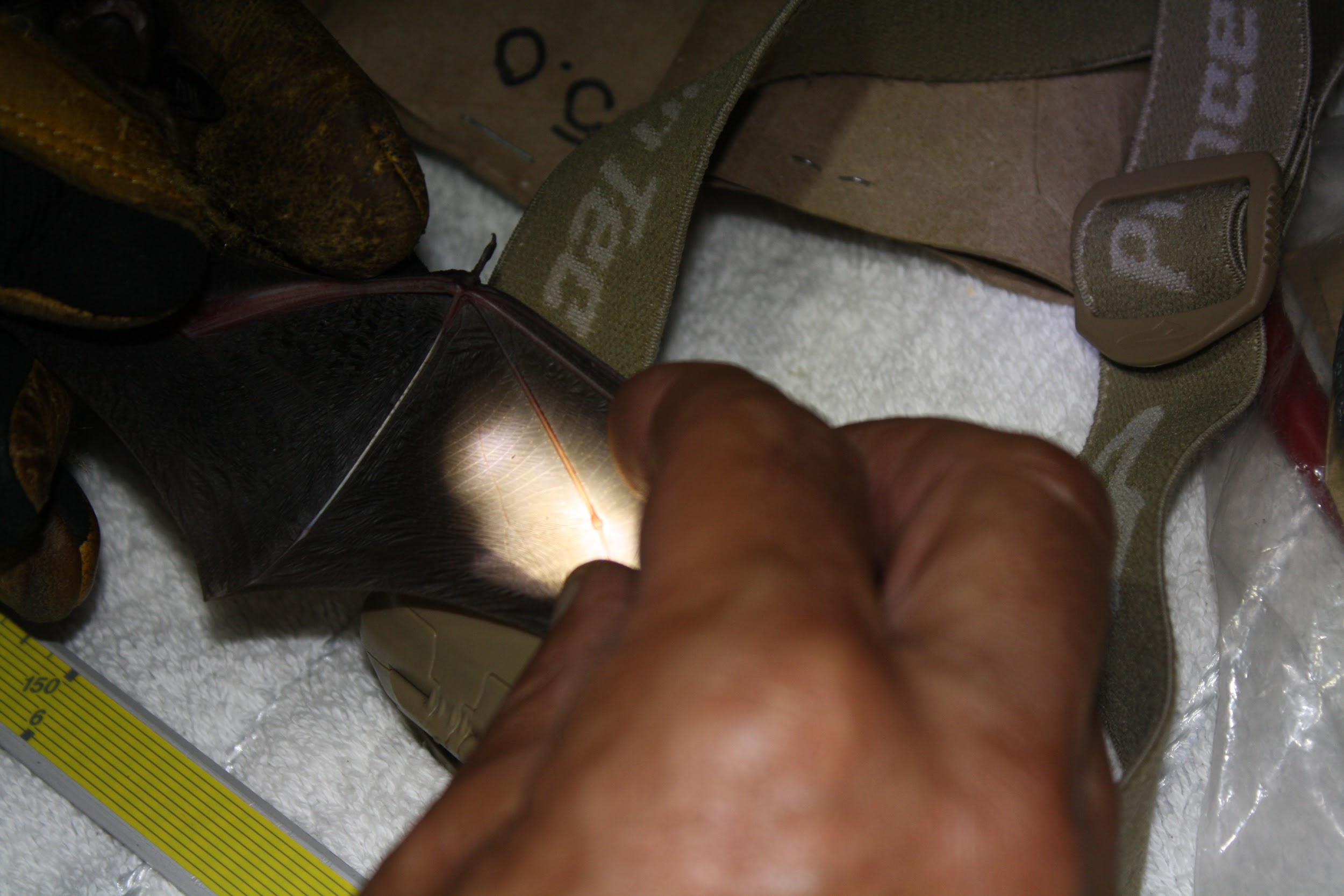 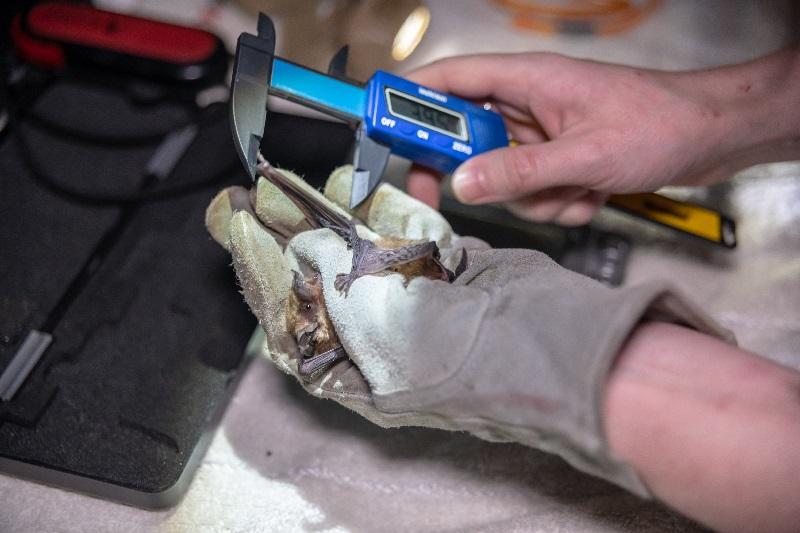 [Speaker Notes: The bat’s forearm is measured with a set of digital calipers, and biologists determine the relative age of the bat by looking at the joints of the finger bones by shining a light from underneath the wing. If the joints have a small hole in the middle, the bat is a juvenile that just learned to fly this summer. If the joint is fused, the bat is an adult. You can’t tell the exact age of a bat just by looking at it. Biologists also determine if the bats are male or female, and if they are female, whether they are pregnant or lactating.]
How are we learning more about bats?
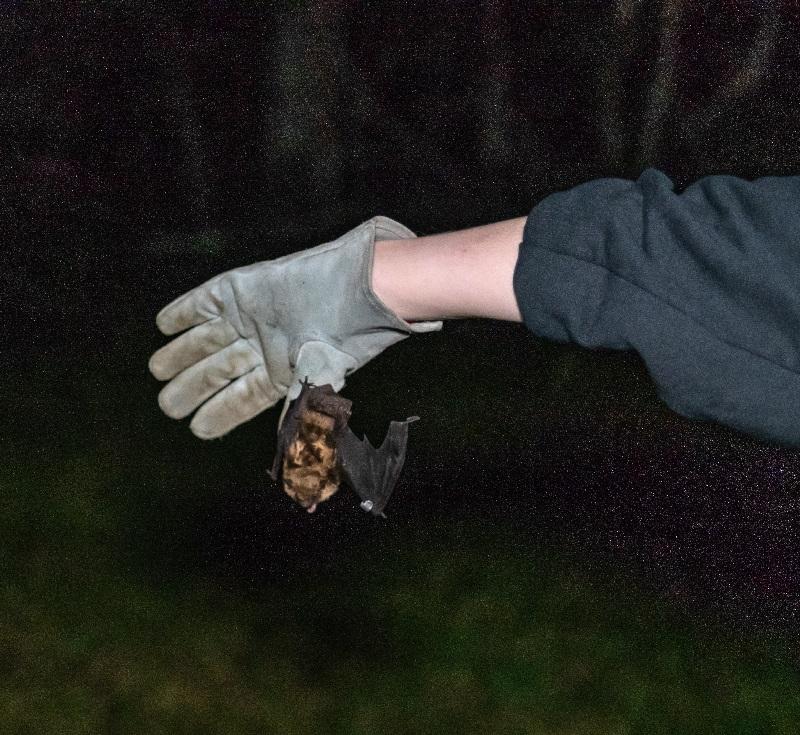 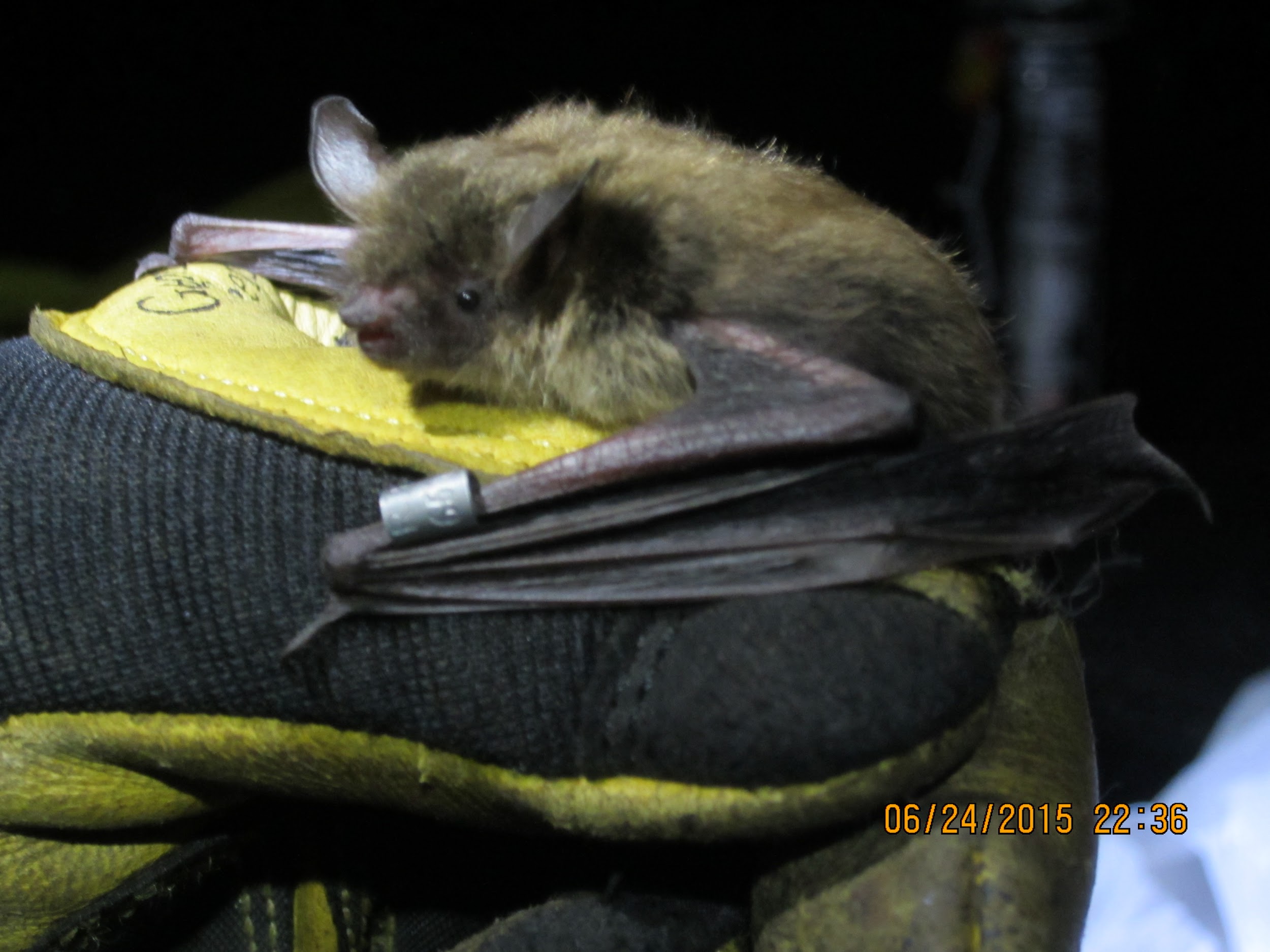 She’s ready to fly!
Each bat gets an arm band with a number.
[Speaker Notes: Lastly, each bat is given a lightweight aluminum band with a unique number registered with the United States Fish and Wildlife Service. The band is fitted to the the forearm of the bat, and does not hinder flight or quality of life. Once banded, the bats are free to fly! The entire process from capture to release takes under 10 minutes. In RI, biologists often recapture bats at the same exact place where they were banded! Rhode Island banded bats have also been spotted in hibernacula by biologists in Vermont.]
How are we learning more about bats?
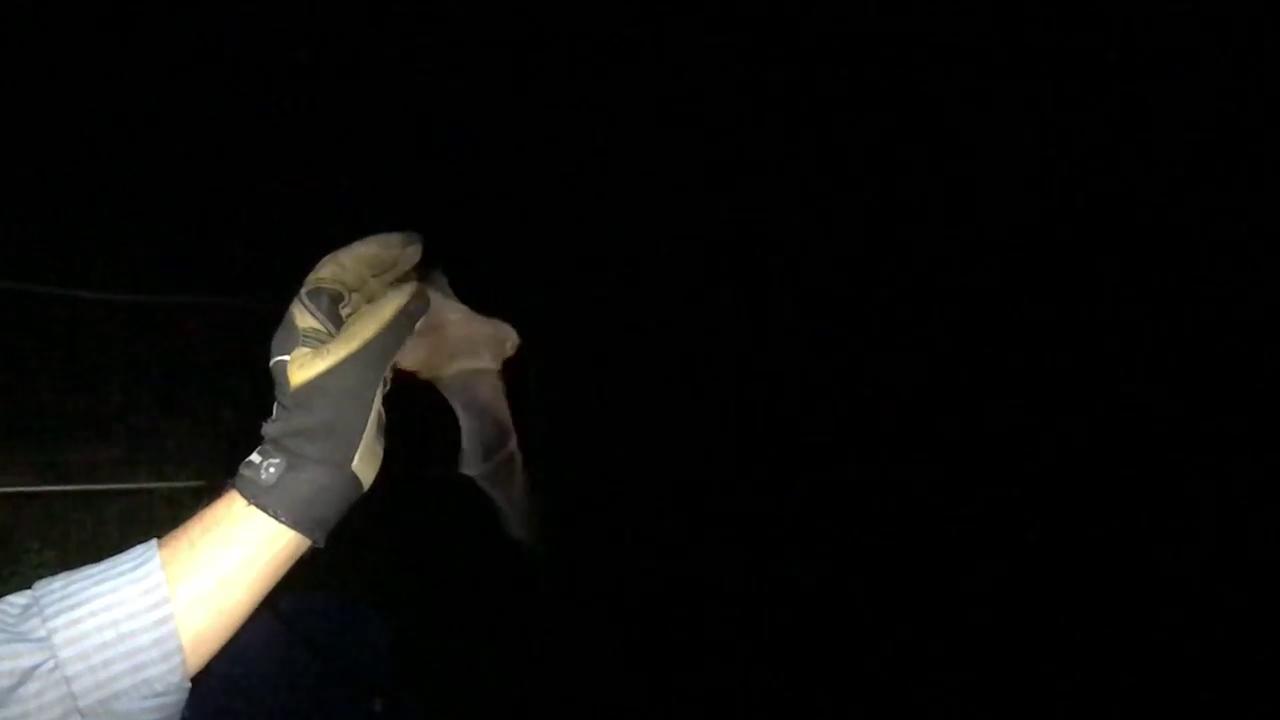 [Speaker Notes: Bat biologist Charlie Brown releases an Eastern red bat]
How are we learning more about bats?
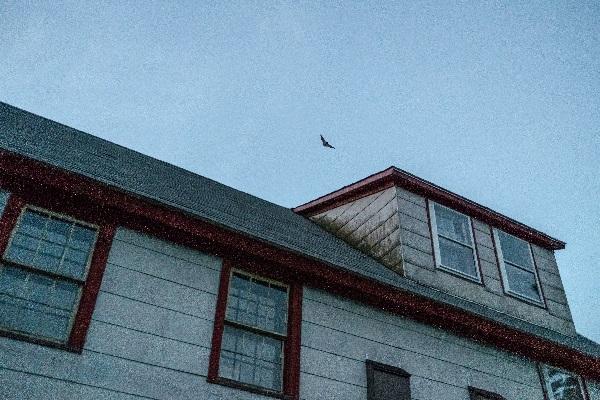 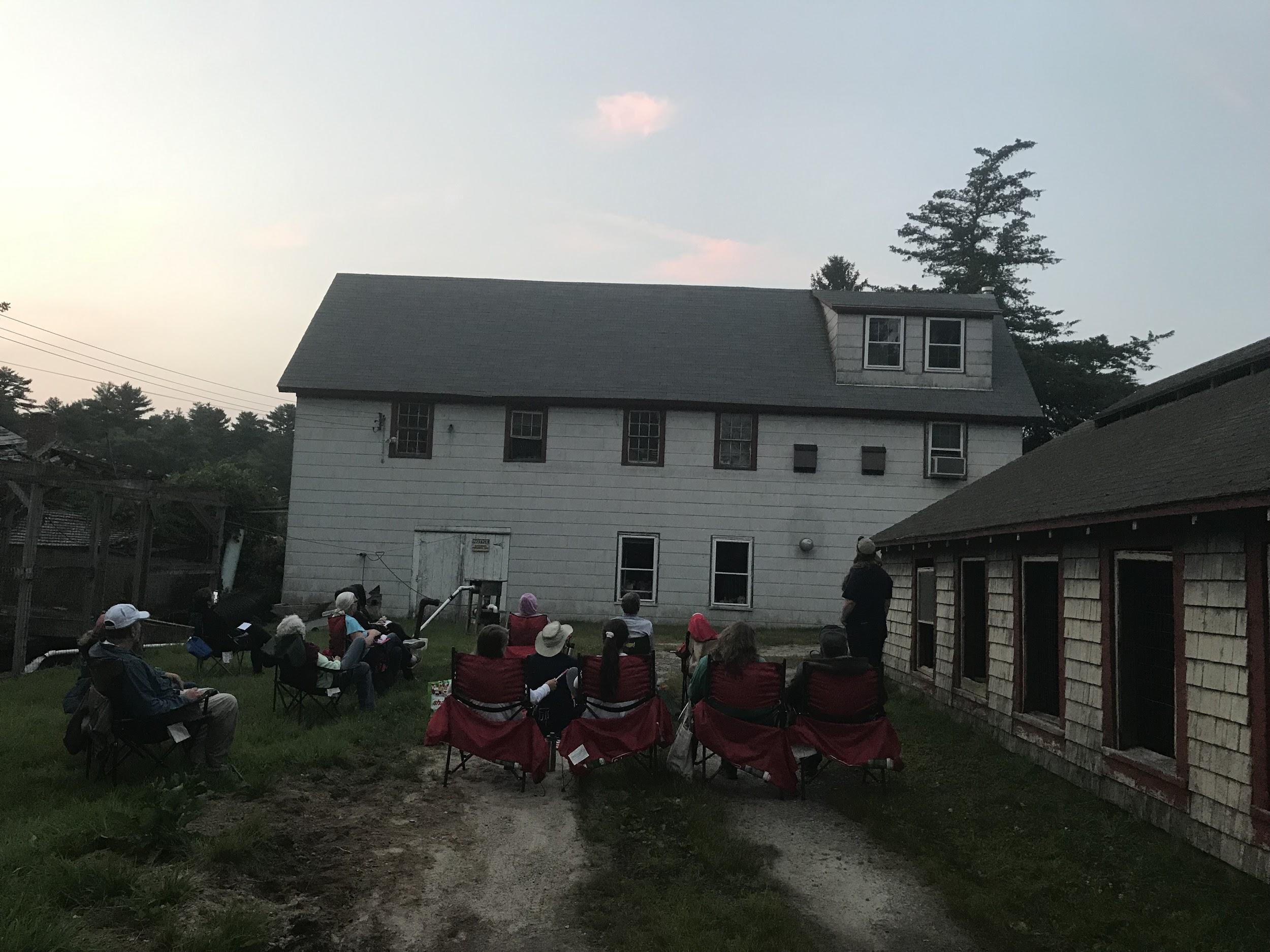 [Speaker Notes: Maternity roost exit counts

Female big brown and little brown bats return to the same roost each year to have their babies (pups). The Division has a record of places where large numbers of bats roost. Some of these locations are on state property, like this picture of the Carolina Trout Hatchery), and others are on private property. Each May, biologists (and volunteers) count bats at these maternity roosts to get an idea of how many females are living in the colony. Later in June and July, they return to do a second count when the pups are able to fly. By doing two counts, we are able to estimate how many pups were born in that colony.]
How are we learning more about bats?
Eastern Red Bat
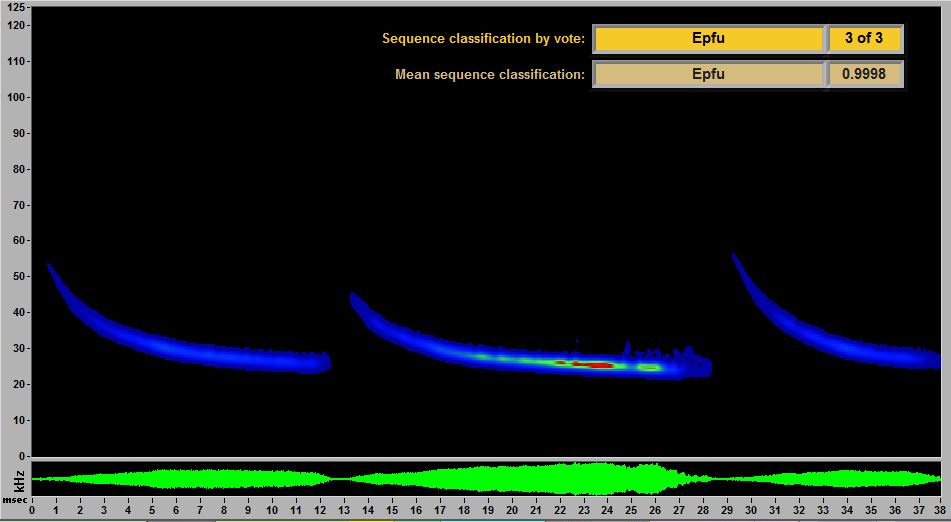 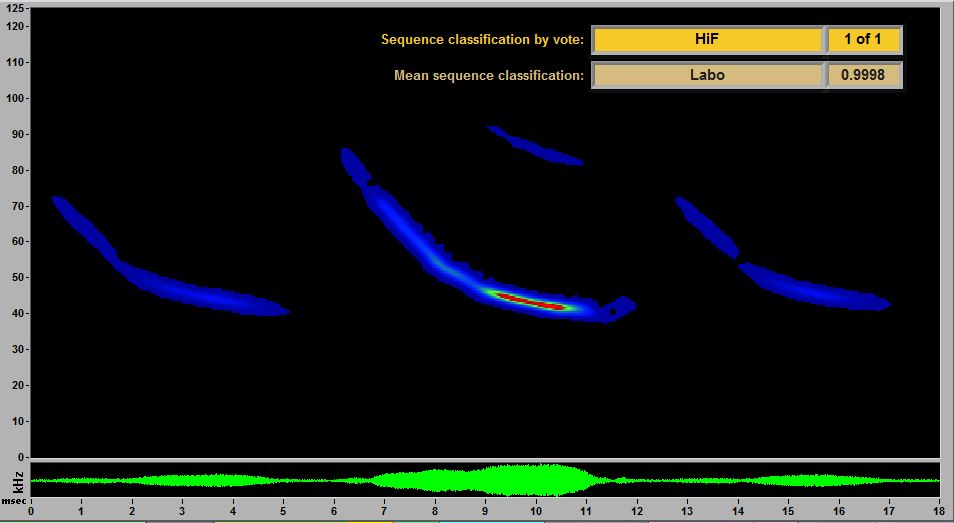 Big Brown Bat
[Speaker Notes: Acoustic surveys

Bats make lots of chattering and squeaking noises that are audible to humans, but their echolocation calls are so high pitched that we can’t hear them. Each bat species has a unique echolocation call. Because we can’t hear these calls, we can’t identify them like we can with birdsongs. To “hear” a bat echolocation call, biologists have to use a bat detector. This is a small recording device that can be strapped to a tree or attached to a vehicle. Our biologists conduct acoustic surveys for bats by driving on a specified route and by leaving a detector in one place for a week. The calls are stored on a SD card, and a special computer program converts the calls into sonogram pictures. 

Can you spot the difference between the sonograms?

The sonogram on the left is the echolocation call of a big brown bat, while the one on the right is from an Eastern red bat.]